Modello di diagramma a spina di pesce 3D in formato PowerPoint
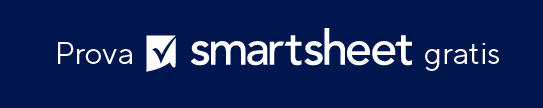 Quando utilizzare questo modello: questo modello di diagramma a spina di pesce 3D è stato progettato per le situazioni in cui è fondamentale una presentazione coinvolgente, come le presentazioni ai clienti. I professionisti in ambienti basati su elementi visivi, come la pubblicità, le industrie creative o l’istruzione, potrebbero trovarlo particolarmente utile. Il modello è uno strumento efficace anche per gli eventi di team building in cui le metafore visive possono migliorare la comprensione e la memorizzazione.
  
Caratteristiche importanti del modello: il design 3D di questo modello conferisce un fascino visivo unico a una presentazione. Il layout crea un flusso naturale, guidando il pubblico attraverso l’analisi dalle pinne caudali alla testa, e lo rende uno strumento pratico ma esteticamente coinvolgente.
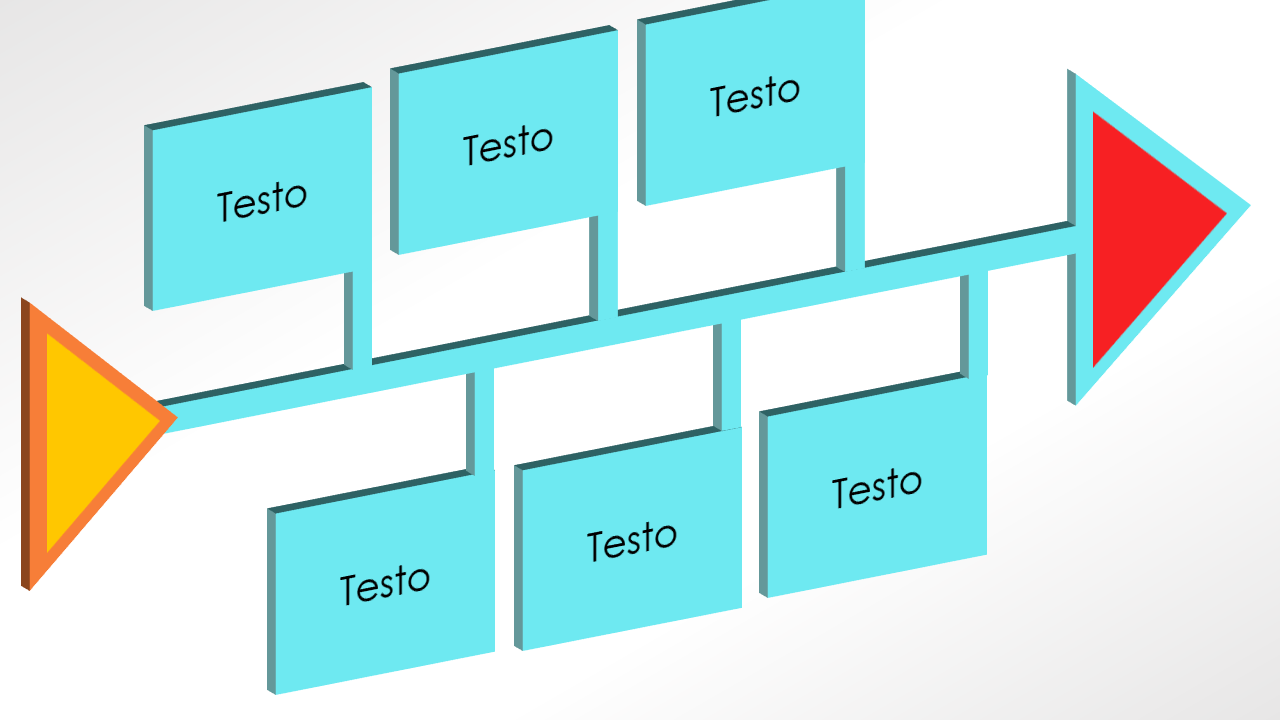 Testo
Testo
Testo
Testo
Testo
Testo